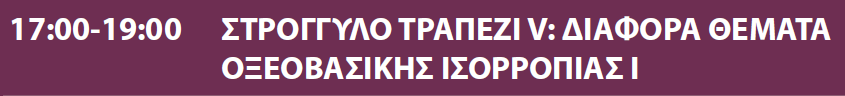 Στέλιος Παναγούτσος
Αν. Καθηγητής
Πανεπιστημιακή Νεφρολογική Κλινική ΔΠΘ
Σε σχέση με την παρούσα παρουσίαση, δηλώνω
ότι δεν υπάρχει οποιαδήποτε σύγκρουση συμφερόντων
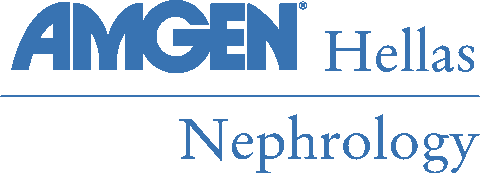 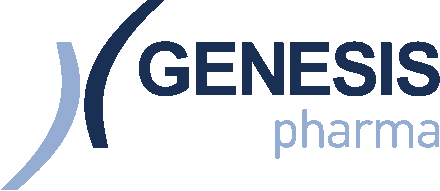 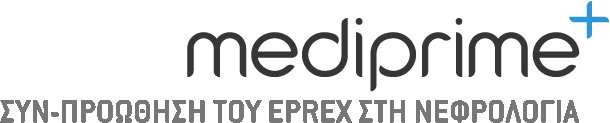 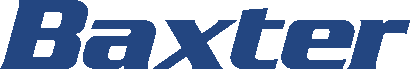 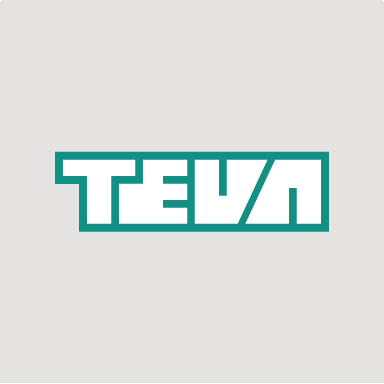 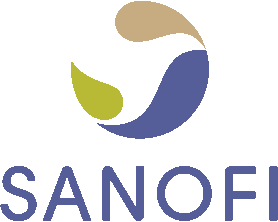 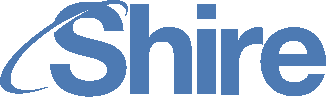 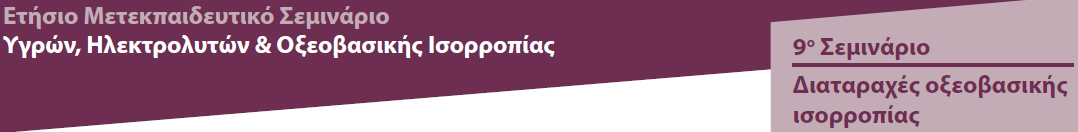 Παραδείγματα
Άνδρας ηλικίας 60 ετών νοσηλεύεται στην ορθοπεδική κλινική σε ημικωματώδη κατάσταση και Shock

pH: 7,16, PaO2: 39, PaCO2: 42, HCO3-: 14, Base excess: -14

Διάγνωση: Μεταβολική οξέωση
Αμιγής: όχι

Αναμενόμενη PaCO2: 27-31

Διάγνωση: Μεταβολική οξέωση και Αναπνευστική οξέωση
Επιστημονικά Χρονικά 2013;18(3):165 - 176
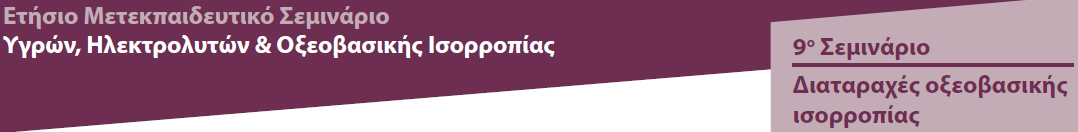 Διάγνωση  και  θεραπεία  των  μικτών  οξεοβασικών  διαταραχών
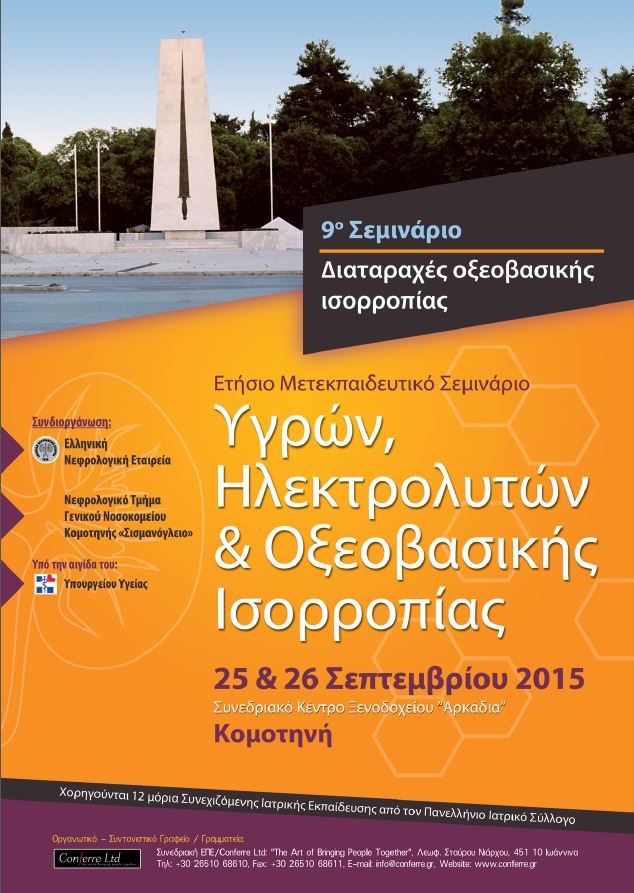 Στρατής  Κασιμάτης
Νεφρολόγος, Γ.Ν. Θεσσαλονίκης  «Ιπποκράτειο»
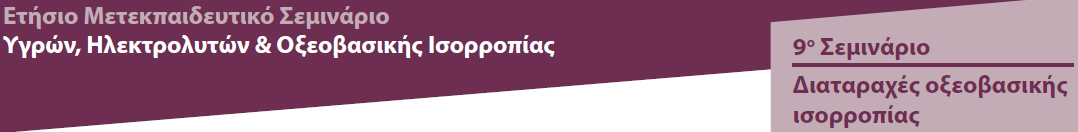 ΑΠΛΕΣ  ΔΙΑΤΑΡΑΧΕΣ – ΟΡΙΑ  ΑΝΤΙΡΡΟΠΗΣΗΣ
Η φυσιολογική αντιρρόπηση σε απλή διαταραχή της οξεοβασικής ισορροπίας δεν συνιστά στοιχείο μικτής διαταραχής

Η φυσιολογική αντιρρόπηση δεν μπορεί να μεταβάλλει την οξύτητα του αίματος σε κατεύθυνση αντίθετη από αυτήν της πρωταρχικής διαταραχής και σπανίως επαναφέρει το pH του αίματος σε απόλυτα φυσιολογικές τιμές

Στη φυσιολογική αντιρρόπηση υπάρχουν συγκεκριμένα όρια για το εύρος της μεταβολής στις τιμές των PaCO2 και HCO3- και ορισμένα χρονικά διαστήματα για την ολοκλήρωση της
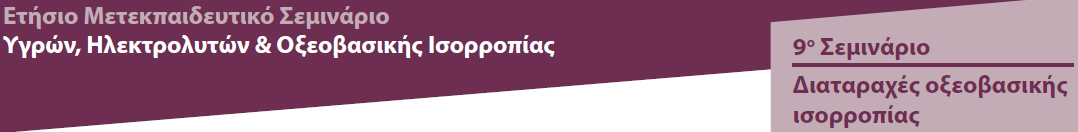 ΜΙΚΤΕΣ  ΔΙΑΤΑΡΑΧΕΣ  ΜΕ  ΦΥΣΙΟΛΟΓΙΚΟ  pH
Σε μικτές οξεοβασικές διαταραχές που μεταβάλλουν την οξύτητα του αίματος  προς αντίθετες κατευθύνσεις είναι δυνατόν το pH του αίματος να έχει φυσιολογικές τιμές
		
	    [H+]= 24  x ---------			  [H+]= 24  x ---------






	Φυσιολογικό pH με έκδηλα παθολογικές τιμές PCO2 και HCO3-  είναι ενδεικτικά μικτής διαταραχής. Συνεκτιμούνται πάντα το ιστορικό και η παρούσα νόσος
PCO2
PCO2
HCO3-
HCO3-
Οξεία αναπνευστική  αλκάλωση και μεταβολική οξέωση 
	σε δηλητηρίαση από σαλικυλικά
Μεταβολική αλκάλωση από διουρητικά
	σε ασθενή με ΧΑΠ
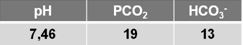 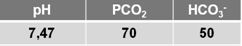 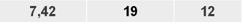 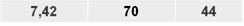 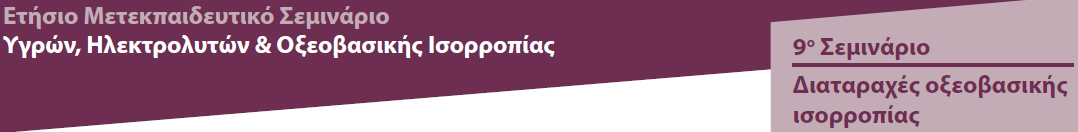 ΜΙΚΤΕΣ  ΔΙΑΤΑΡΑΧΕΣ  ΜΕ  ΦΥΣΙΟΛΟΓΙΚA  pH – PCO2 –HCO3-
Άντρας  25  ετών
Ιστορικό: Πολλές διάρροιες από 48ώρου
Κλινικά: Υπογκαιμία
pH: 7,39 (κφ)
HCO3- : 24 mmol/L (κφ) 		
PaCO2: 39 mmHg (κφ)
						 [H+]= 24 x ------------
ΧΑ: 22 mEq/L
Ο ασθενής θα μπορούσε να έχει μεταβολική οξέωση (απώλειες HCO3- στις διάρροιες) χωρίς μεταβολή της [HCO3-] στο αίμα λόγω υπογκαιμίας (μεταβολική αλκάλωση)
Το  ↑ΧΑ  θα μπορούσε να οφείλεται σε:
Λευκωματίνη: 5 g/dl, γαλακτικό: 7 mmol/L 
Μεταβολική οξέωσης από προσθήκη οξέος
Λευκωματίνη: 7 g/dl, γαλακτικό: κφ
Υπερλευκωματιναιμία από υπογκαιμία
PCO2
[HCO3-]
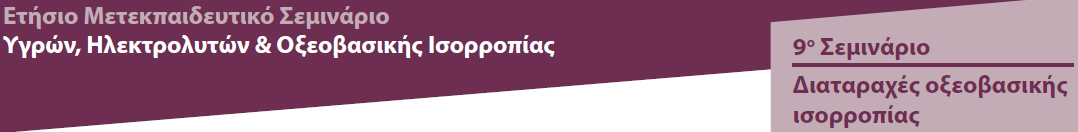 ΜΙΚΤΕΣ  ΔΙΑΤΑΡΑΧΕΣ  ΣΤΗΝ  ΚΛΙΝΙΚΗ  ΠΡΑΞΗ
Οι μικτές διαταραχές είναι συνήθεις σε νοσηλευόμενους ασθενείς με σοβαρά και σύνθετα προβλήματα



Συγκεκριμένες μικτές διαταραχές συμβαίνουν συχνότερα στην κλινική πράξη
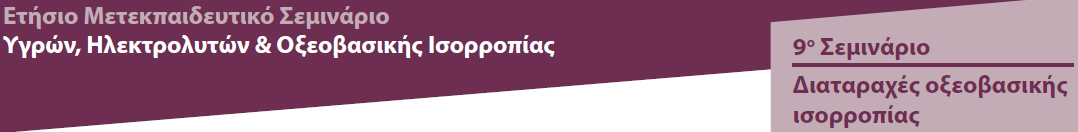 Παραδείγματα
Άνδρας ηλικίας 27 ετών προσέρχεται με Οξεία Νεφρική Βλάβη
pH: 7,12, PaCO2: 13, HCO3-: 5,
Na+: 140, K: 4, Ουρία: 110, Κρεατινίνη: 3,5
Διάγνωση: Μεταβολική οξέωση
Αμιγής: σχεδόν ναι
Αναμενόμενη PaCO2: 17-21
Χάσμα ανιόντων: 8
ΔΔ HCO3: 13
ΔΔ Χ.Α. / ΔΔ HCO3- = 8/13 (< 1)

Διάγνωση: Μεταβολική οξέωση και Μεταβολική οξέωση
Επιστημονικά Χρονικά 2013;18(3):165 - 176
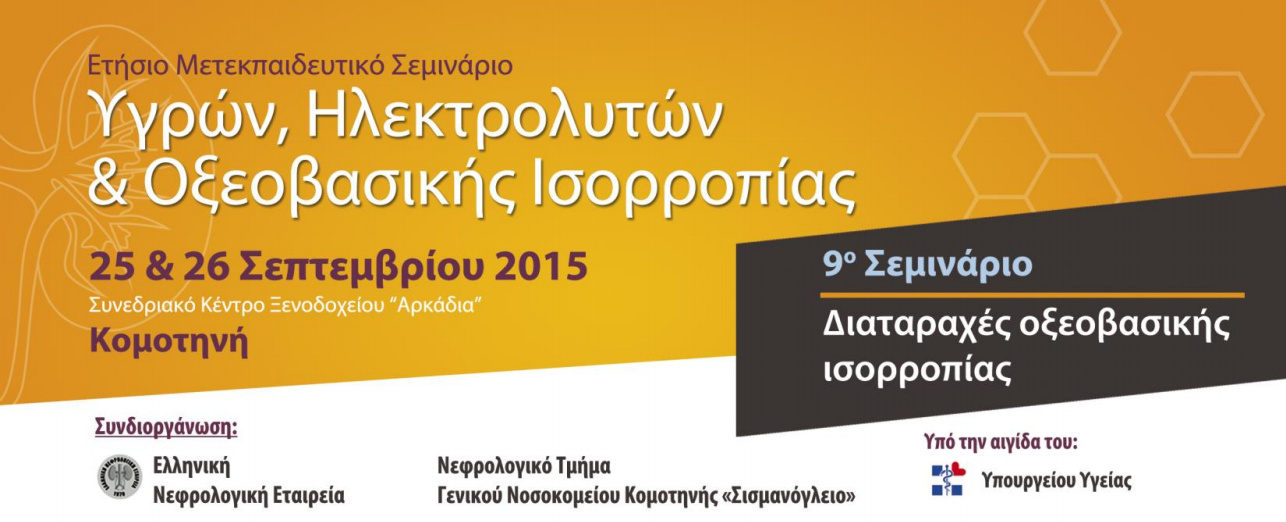 Συστηματικές επιδράσεις της οξέωσης της υπερκαπνίας των βαριά πασχόντων ασθενών
Γιώργος Κουλιάτσης,
Πνευμονολόγος, Επιμελητής Β΄ Κλινικής Εντατικής Θεραπείας, ΠΓΝ Έβρου
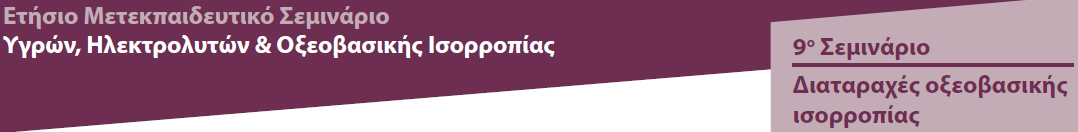 Συστηματικές επιδράσεις υπερκαπνίας-υπερκαπνικής οξέωσης
Παροχή οξυγόνου στους ιστούς
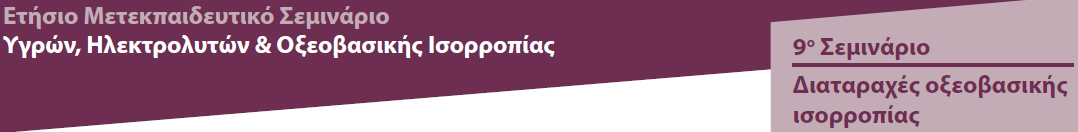 Υπερκαπνία και κεντρικό νευρικό σύστημα
KATP channels
Pollock et al, AJNR Am J Neuroradiol 2009; 30(2): 378-385
Curley et al, Crit Care 2010; 14(2): 2
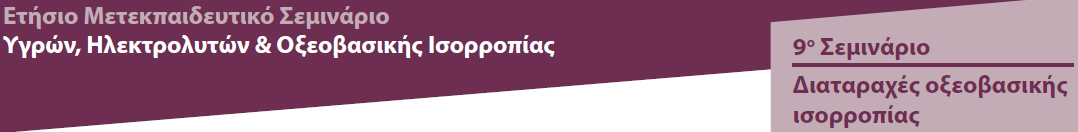 Επιτρεπόμενη ή θεραπευτική υπερκαπνία;
Ανεπιθύμητη, ανεκτή ή επιθυμητή; 
Φαίνεται ότι γενικά έχει ανοσοτροποποιητικές ιδιότητες και συμμετέχει στη ρύθμιση της σχέσης αερισμού-αιμάτωσης 
Δεν είναι ξεκάθαρη η κλινική σημασία των επιδράσεών της και δε δικαιολογείται ο χαρακτηρισμός της ως θεραπευτική
Η εφαρμογή μεθόδων ελέγχου της υπερκαπνίας και της οξέωσης δεν μπορεί να δικαιολογηθεί ως καθιερωμένη πρακτική
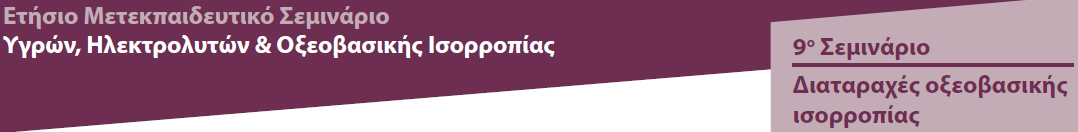 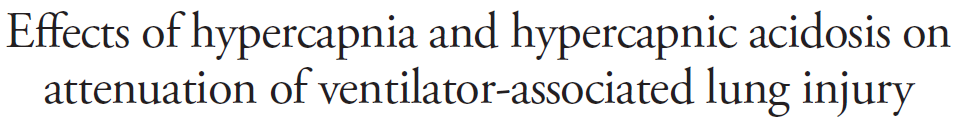 Minerva Anestesiol 2011;77:723-33
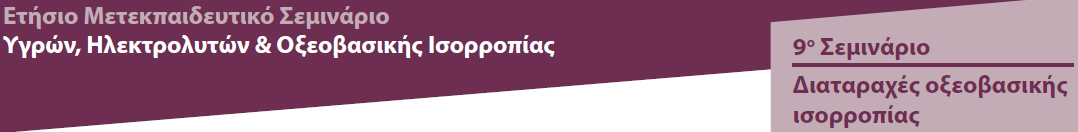 Θεραπεία της οξείας μεταβολικής οξέωσης: Παθοφυσιολογική προσέγγιση
Κων/νος Στυλιανού,
Νεφρολόγος, Επιμελητής Α’, Πανεπιστημιακό Νοσοκομείο Ηρακλείου
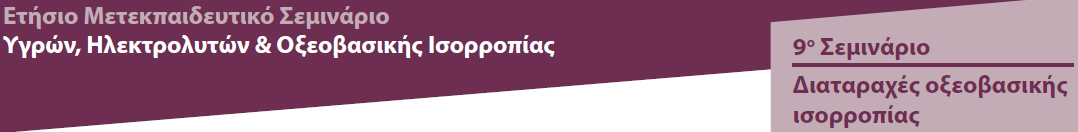 Παθοφυσιολογία
Kraut & Madias, Nat Rev Nephrol 8, 589–601 (2012)
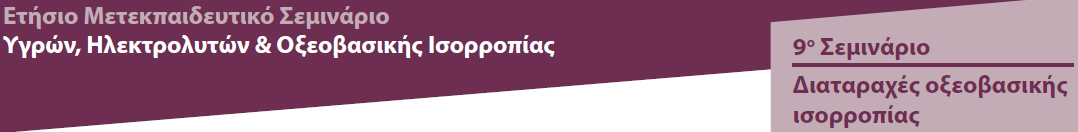 Θεραπεία με HCO3-
Η χρήση των διττανθρακικών θεραπευτικά στις περιπτώσεις χρόνιας ΜΟ είναι επωφελής καθώς μειώνει την οστική και μυϊκή αποδόμηση, ομαλοποιεί την ανάπτυξη των παιδιών, βελτιώνει τη σύνθεση αλβουμίνης και επιβραδύνει την εξέλιξη της νεφρικής νόσου

Αντίθετα χορήγηση βάσεως για την αντιμετώπιση της οξείας ΜΟ έχει υποστεί σοβαρή κριτική και παραμένει αμφιλεγόμενη
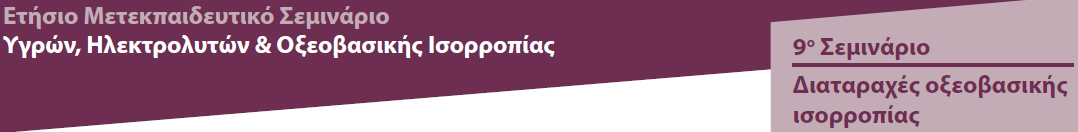 Διαφορές εντατικολόγων νεφρολόγων
Οι νεφρολόγοι τείνουν να δίνουν διττανθρακικά σε υψηλότερο pH  σε σχέση με τους εντατικολόγους
Συγκεκριμένα το 60% των εντατικολόγων δίνουν διττανθρακικά μόνο αν το pH πέσει κάτω από 7. Το αντίστοιχο ποσοστό των νεφρολόγων είναι μόνο 6%. 
Σε ασθενείς με σοβαρή γαλακτική οξέωση το 86% των νεφρολόγων θα χορηγήσουν διττανθρακικά, έναντι 66% των εντατικολόγων 
Στη διαβητική κετοξέωση τα αντίστοιχα ποσοστά ήταν 60% έναντι 28%
Στην ίδια μελέτη και οι 2 ειδικότητες στοχεύουν σε ένα pH =7,2 με συνεχή έγχυση διττανθρακικών
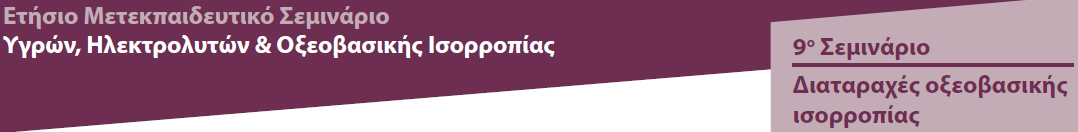 Clin Exp Nephrol (2006) 10:111–117
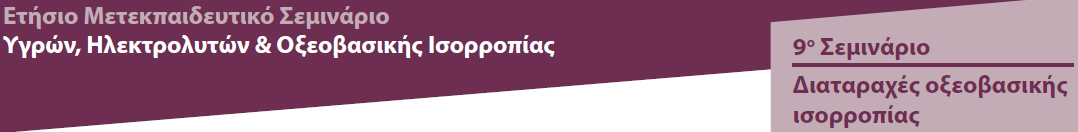 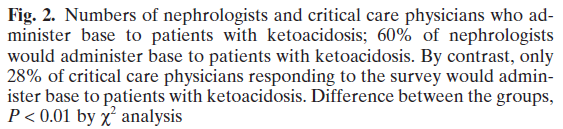 Clin Exp Nephrol (2006) 10:111–117
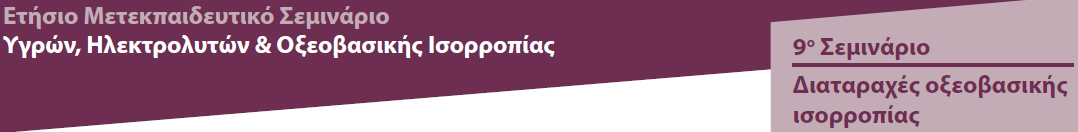 Clin Exp Nephrol (2006) 10:111–117
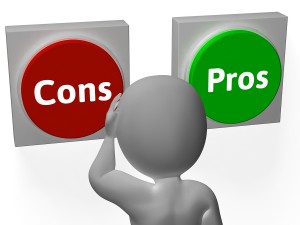 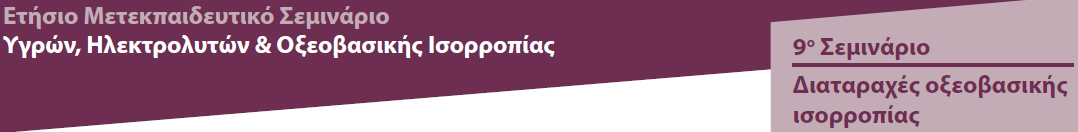 Χορήγηση HCO3-
έχει συσχετιστεί με αυξημένη θνητότητα, τόσο σε πειραματικά μοντέλα, όσο και στον άνθρωπο που αποδίδεται σε πτώση της αρτηριακής πίεσης και της καρδιακής παροχής καθώς και σε μετακινήσεις ασβεστίου και καλίου που αυξάνουν την αρρυθμιογένεση
αυξάνει την παραγωγή γαλακτικού οξέος και κετονικών σωμάτων, τόσο στον άνθρωπο, όσο και στα ζώα, τα οποία, αν δεν χαθούν στα ούρα, μεταβολίζονται και πάλι σε διττανθρακικά (δυνητικά διττανθρακικά)
Έτσι μετά την αποκατάσταση της πρωτοπαθούς διαταραχής μπορεί να προκληθεί «αντιδραστική ήrebound» μεταβολική αλκάλωση ειδικά σε καταστάσεις με χαμηλή PaCO2
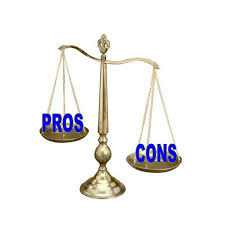 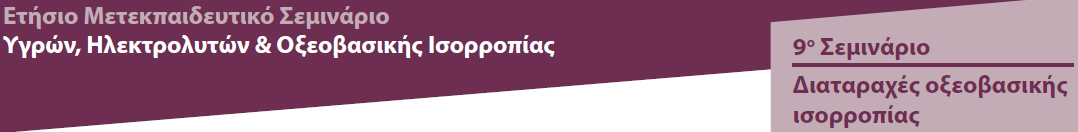 Χορήγηση HCO3-
H θεραπεία με διττανθρακικά αυξάνει τον εξωκυττάριο όγκο και Na+ και μπορεί να οδηγήσει σε πνευμονικό οίδημα σε ασθενείς με επηρεασμένη καρδιακή και νεφρική λειτουργία(7). 
Για την τελευταία επιπλοκή έχει προταθεί η χορήγηση διττανθρακικών μέσω αιμοκάθαρσης ώστε να μειωθεί ο κίνδυνος υπερωσμωτικότητας , υπερογκαιμίας και πνευμονικού οιδήματος, αλλά μέχρι στιγμής δεν υπάρχουν τυχαιοποιημένες μελέτες που να αποδεικνύουν όφελος.
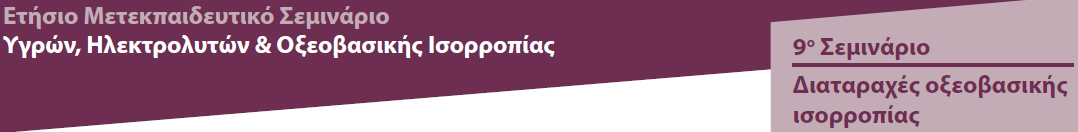 Jung et al, Critical Care 2011, 15:R238
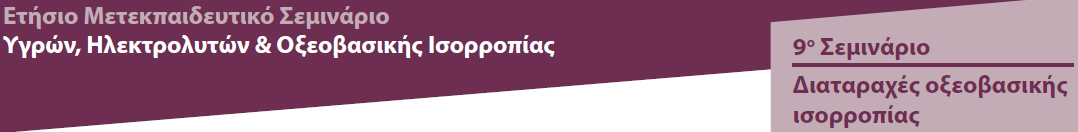 PLOS ONE 5 June 2013 | Volume 8 | Issue 6 | e65283
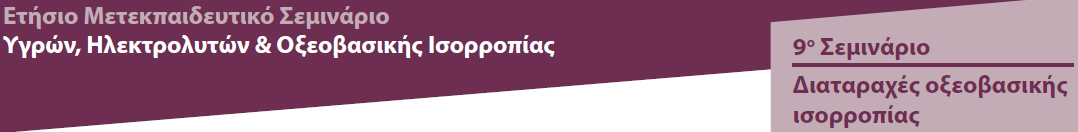 Διαβητική κετοξέωση
Για τη θεραπεία της σοβαρής κετοξέωσης η χορήγηση βάσεως ενδείκνυται μόνο όταν το pH πέσει κάτω από 7,1 και υπάρχει αιμοδυναμική αστάθεια και η χορήγηση ινσουλίνης υγρών και ηλεκτρολυτών αδυνατεί να επαναφέρει την οξεοβασική και αιμοδυναμική ισορροπία
Στα παιδιά απαιτείται εγρήγορση για την πιθανή εμφάνιση συμπτωμάτων εγκεφαλικού οιδήματος
Η χορήγηση γίνεται κατά προτίμηση με ισότονα διαλύματα διττανθρακικών σε βραδεία συνεχή έγχυση, ώστε να αποφεύγεται η υπερνατριαιμία και η απότομη αύξηση του CO2 και με στόχο να επανέλθει το pH κοντά στο 7,2 (συγκέντρωση HCO3- κοντά στα 10 mEql/L)
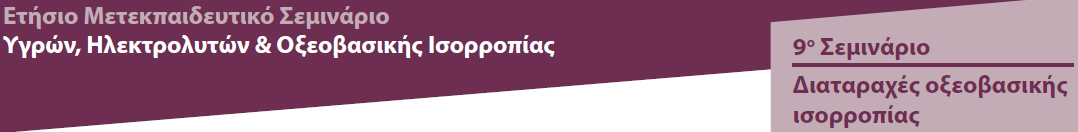 Θεραπεία της σοβαρής γαλακτικής οξέωσης
Η χορήγηση βάσεως ενδείκνυται μόνο όταν το pH πέσει κάτω από 7,1 και υπάρχει αιμοδυναμική αστάθεια παρά τη χορήγηση της βέλτιστης κατά περίπτωση αγωγής (υγρών, ηλεκτρολυτών, αγγειοδραστικών φαρμάκων αντιβιοτικών κ.ά)
Η χορήγηση βάσεως γίνεται κατά προτίμηση με ισότονα διαλύματα διττανθρακικών σε συνεχή έγχυση, ώστε να αποφεύγεται η υπερνατριαιμία και η απότομη αύξηση του CO2 και με στόχο να επανέρχεται το pH κοντά στο 7,2 (συγκέντρωση HCO3- κοντά στα 10 mEql/L)
H χορήγηση THAM αποτελεί σωστή επιλογή σε ασθενείς με κατακράτηση CO2, ωστόσο σε διασωληνωμένους ασθενείς μία μικρή αύξηση του αερισμού μπορεί να αντιρροπήσει την αύξηση του CO2. Υπερβολική όμως αύξηση του αερισμού ενέχει τον κίνδυνο εμφάνισης βαροτραύματος
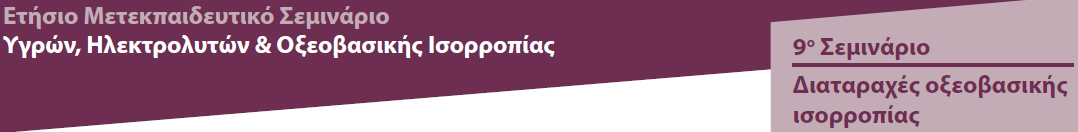 Πειραματικές θεραπείες
Kraut & Madias, Nat Rev Nephrol 8, 589–601 (2012)
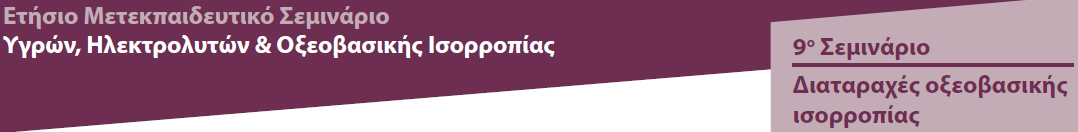 Διαφορική Διάγνωση και Θεραπεία Κετοξεώσεων
Ουζούνη Αλεξάνδρα 
Νεφρολόγος
Επιμελήτρια Α’
Γενικό Νοσοκομείο Καβάλας
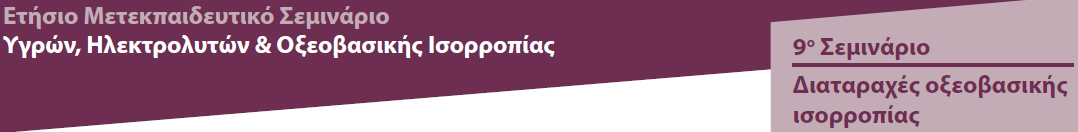 Είδη κετοξεώσεων
Κετοξέωση νηστείας
Αλκοολική κετοξέωση (ΑΚΟ)
Διαβητική κετοξέωση (ΔΚΟ)
Κετοξέωση κατά την διάρκεια της εγκυμοσύνης
Κετοξέωση στα πλαίσια δίαιτας πλούσιας σε λιπαρά ή πρωτεΐνες και φτωχής σε υδατάνθρακες
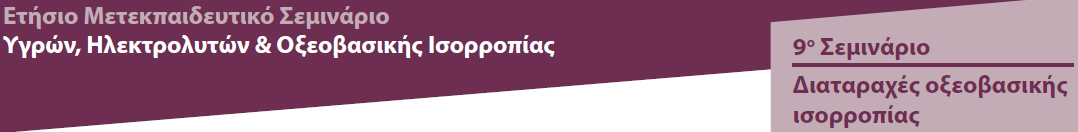 Μεταβολική Οξέωση με αυξημένο Χάσμα ανιόντων – Αίτια
M
U
D
P
I
L
E
S
Methanol
Uremia
DKA, AKA
Paraldehyde
Isoniazid
Lactic Acidosis
Ethanol, Ethylene glycol
Salicylates, Starvation
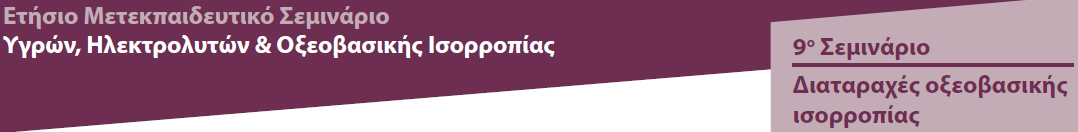 Θεραπευτικά Βήματα
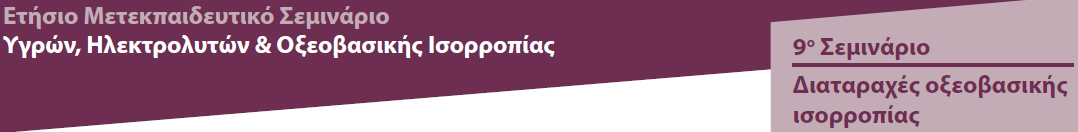 Ενδείξεις χορήγησης διττανθρακικών
Σκεφτείτε την χορήγηση μόνο pH<7,0 μετά την 1η ώρα θεραπείας
Οξέωση απειλητική για την ζωή του ασθενούς 
Συνύπαρξη: 
Σήψης
Γαλακτικής οξέωσης 
Σοβαρής υπερχλωραιμικής ΜΟ 
Αιμοδυναμική αστάθεια
Αρρυθμίες
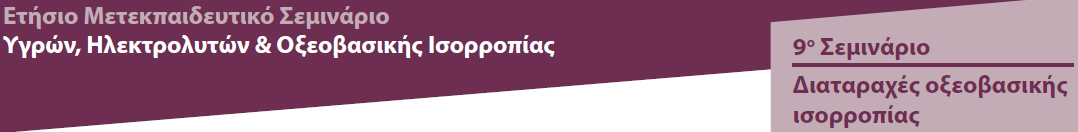 Χορήγηση διττανθρακικών: Θεραπευτικό σχήμα
Εκτίμηση ανάγκης για διττανθρακικά
pH < 6,9
pH 6,9-7,0
pH > 7
Χορηγήστε 100 mEq NaHCO3 σε 400 ml Η2Ο με ρυθμό 200 ml/ώρα
Χορηγήστε 50 mEq NaHCO3 σε 200 ml Η2Ο με ρυθμό 200 ml/ώρα
Όχι NaHCO3
Συγχορήγηση 20 mEq KCl
Συνιστώμενη δόση: 1-2 mEq/kgΣΒ σε 2 ώρες
Επανάληψη χορήγησης NaHCO3 κάθε 2 ώρες μέχρι το pH>7,0 παρακολούθηση Κ+
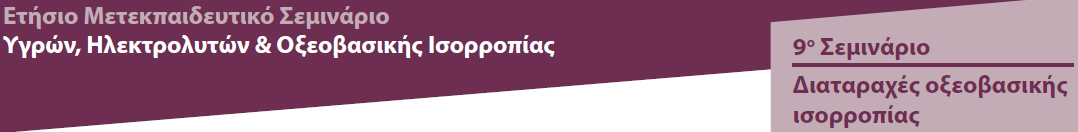 Εγκεφαλικό οίδημα
Σοβαρή και μείζονα επιπλοκή
Εμφανίζεται με την πλήρη κλινική του εικόνα κυρίως στα παιδία
Παρατηρείται στο 1-2% των παιδιών με ΔΚΟ
Θνητότητα: > 70%
Μόνο το 15% επανέρχεται χωρίς μόνιμη βλάβη 
Τυπικά εμφανίζεται το 1ο 24ωρο μετά από την έναρξη της θεραπείας, συχνά μετά από παροδική βελτίωση της κλινικής κατάστασης
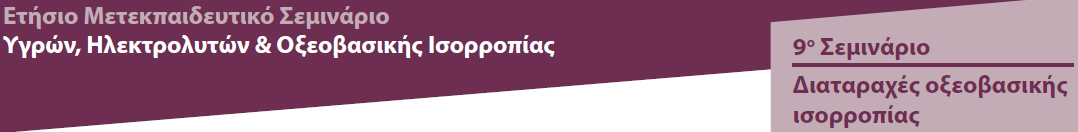 Αίτια εγκεφαλικού οιδήματος
Ο μηχανισμός δημιουργίας εγκεφαλικού οιδήματος δεν είναι πλήρως κατανοητός
Πολλοί πιθανοί εμπλεκόμενοι παράγοντες 
Ιατρογενές;
 Πιθανά αίτια:
Ταχεία η απότομη μείωση της ωσμωτικότητας στα πλαίσια της θεραπείας  ταχεία χορήγηση υγρών 
Απότομη αρχική διόρθωση της συγκέντρωσης Να
Απότομη αρχική διόρθωση της συγκέντρωσης γλυκόζης
Μακρά διάρκεια και βαρύτητα των συμπτωμάτων ΔΚΟ πριν από την έναρξη της θεραπείας
Νεαρή ηλικία 
Εγκεφαλική υποαιμάτωση και μετέπειτα επαναιμάτωση
Επίμονη υποθερμία 
Χορήγηση NaHCO3
Νεοεμφανιζόμενος ΣΔ με 1η εκδήλωση την ΔΚΟ
Υψηλά επίπεδα ουρίας
Χαμηλά επίπεδα PaCO2
Καθυστέρηση αποκατάστασης της υπονατριαιμίας
Σοβαρή υπεργλυκαιμία κατά την προσέλευση
Χορήγηση ινσουλίνης την 1η ώρα και υγρών τις 4 πρώτες ώρες
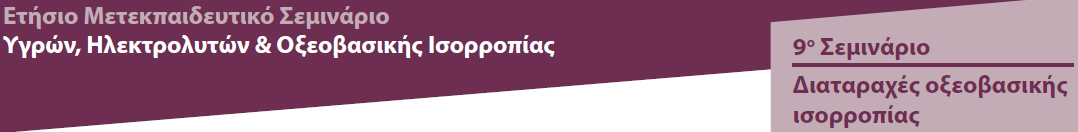 N Engl J Med 2015;372:546-54.
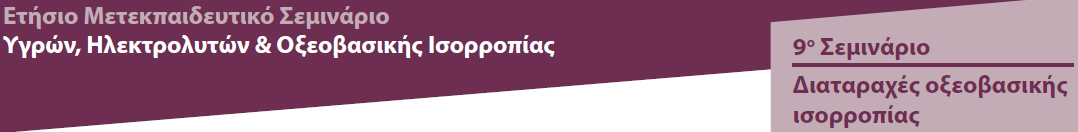 Παραδείγματα
Γυναίκα 41 ετών με ΣΔ 1 που λαμβάνει ινσουλίνη glargine και ινσουλίνη aspart προσέρχεται με:
Κοιλιακό άλγος από 24ώρου συνοδευόμενο από αδυναμία, ναυτία, ρίγος και ένα επεισόδιο εμέτου.
Από 4ημέρου έχει διαγνωσθεί απόστημα βαρθολίνειου αδένα
Δεν έχει σιτισθεί τις προηγούμενες δύο ημέρες, ενώ εξακολουθούσε να λαμβάνει υγρά και να κάνει την ινσουλίνη glargine αλλά όχι την ινσουλίνη aspart
Αρνείται τη λήψη αλκοόλ ή άλλων ουσιών
Ζωτικά σημεία φυσιολογικά
Από τη φυσική εξέταση διάχυτη ευαισθησία στην κοιλιά χωρίς σημεία οξείας κοιλίας και διαπίστωση ραγέντος αποστήματος βαρθολίνειου αδένα
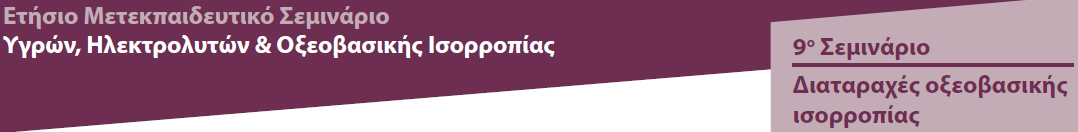 Παραδείγματα
Εργαστηριακός έλεγχος:
Hb 11,2, WBC 13000
Γλυκόζη: 191, Na+: 135, K+: 3,6, Cl: 105
Ουρία: 10, κρεατινίνη: 0,6
pH: 7,07, HCO3: 6, pCO2: 12, Γαλακτικά: 0.8, χάσμα ανιόντων: 24

Κετόνες ούρων: +3

β-υδροξυβουτυρικό: >4,5 mg/dl (ΦΤ: <0,4)

Διάγνωση: Ευγλυκαιμική ΔΚΟ
N Am J Med Sci, 2015 Jun; 7(6): 291–294.
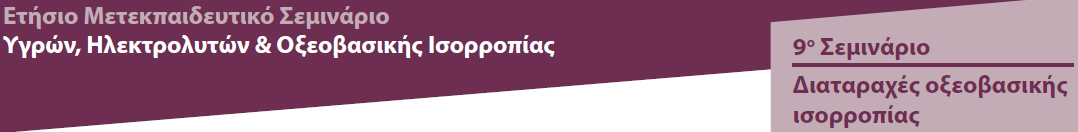 Θεραπεία ευγλυκαιμικής ΔΚΟ
Αρχική αντιμετώπιση: Ίδια με αυτή μιας «κλασικής» ΔΚΟ
Επιπλέον ανάγκες: χορήγηση αυξημένων ποσοτήτων γλυκόζης με τη μορφή διαλυμάτων υψηλής συγκέντρωσης (D/W 10% ή 20%) από την αρχή της θεραπείας
Επιτρέπει την χορήγηση σχετικά μεγάλων ποσοτήτων ινσουλίνης που απαιτούνται για τη διόρθωση της σοβαρής οξέωσης σ’ αυτούς τους ασθενείς
Αποφεύγεται η εμφάνιση υπογλυκαιμίας
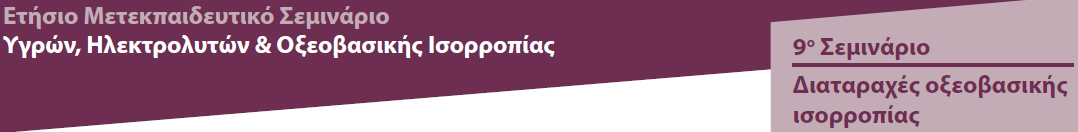 Παραδείγματα
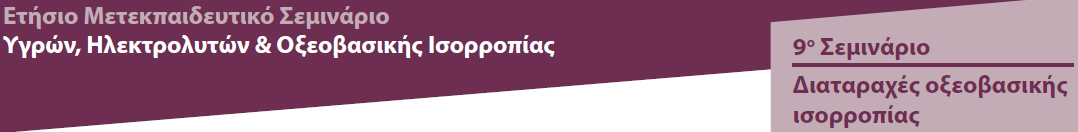 Παραδείγματα
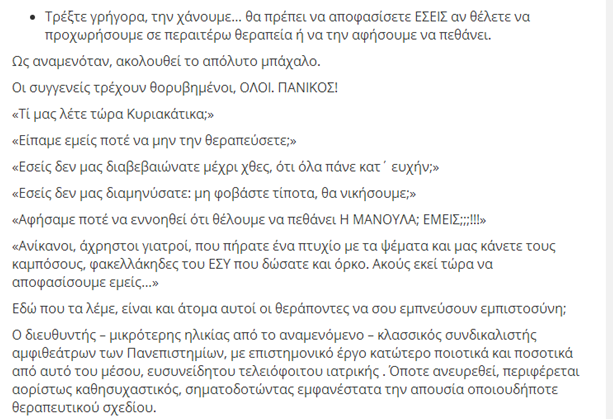 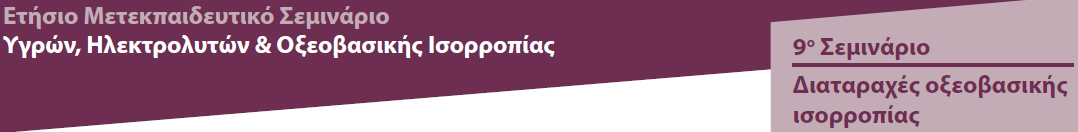 Παραδείγματα
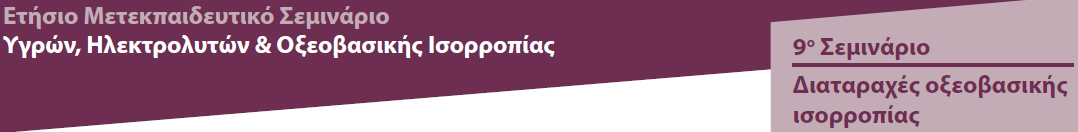 Παραδείγματα
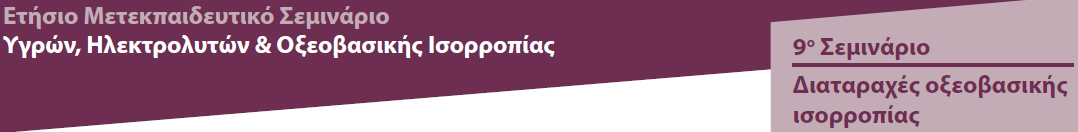 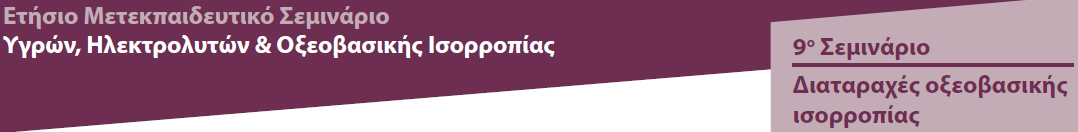 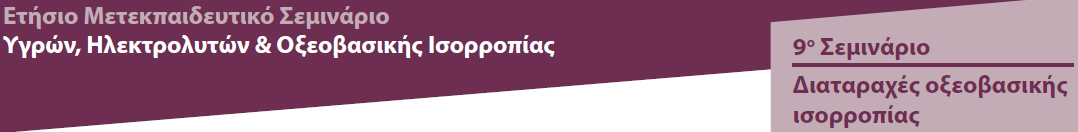